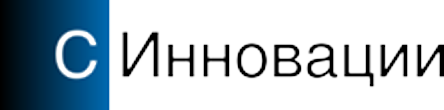 ООО «С-Инновации»: дебютный выпуск биржевых облигаций
Презентация на Московской бирже
Москва, Июнь 2020 года
О Компании
2
Текущая структура владения
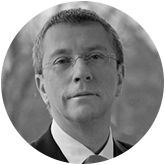 Учредитель и владелец более 80% доли
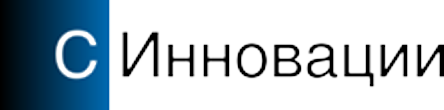 Вавилов Андрей Петрович 
(ИНН 773011509134)
Об учредителе:
Доктор экономических наук
Научный руководитель Института финансовых исследований 
Основатель благотворительного фонда «Научный потенциал»
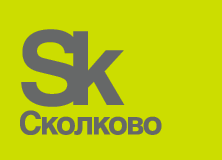 С 2011 года входит в число резидентов Фонда «Сколково»
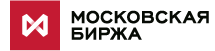 Удовлетворяет требованиям по включению в Сектор Роста Московской биржи
3
История развития
2014
Декабрь 2014
2011
2018
2019
ООО «С-Инновации» основана в 2011-м году. С этого же года компания является резидентом Фонда «Сколково».
У компании 9 патентов и 27 ноу-хау на базе НИОКР в области технологии высокотемпературных сверхпроводников
В начале 2014 года осуществлены первые коммерческие поставки сверхпроводниковых лент в рамках коммерциализации результатов научной деятельности
Получен грант Фонда «Сколково» на финансирование проекта по созданию доступных IBAD - MgO лент для изготовления сверхпроводников и полупроводников
Компания производит полный цикл работ по созданию металлических лент-подложек, с нанесением на них оксидных буферных слоев, включая стадии очистки поверхности, полировки и осаждения слоев. Ежегодно Компания выпускает более 50 км ВТСП-провода.
Компания одобрена в рамках развития Национальной технологической инициативы (дорожная карта «Технэт», АСИ)
В 2019 году объем выпуска ВТСП-ленты составил 50 км.
Благодаря расширению производственных возможностей и цифровизации элементов
производственного процесса планируется расширить объем производства до 170 км ленты в год к
2022 году.
4
Об отрасли и отраслевых преимуществах
Согласно исследованию BCC Research, потребление сверхпроводниковых материалов вырастет с $651 млн в 2017 году до $1,5 млрд в 2022 году, при этом доля ВТСП-проводников должна занять до 52% всего рынка
Рынок ВТСП-продукции отличается высокой диверсификацией по назначению и по географии: около 50% Азия, по 20-25% у США и Европы
Сегодня в мире действует пять коммерческих производителей, выпускающих ВТСП-провод: два в США и по одному - в Японии, Корее и России (С-Инновации)
Источник: BCC Research
5
Стратегия и планы развития
Увеличение объемов производства 

Улучшение характеристик и свойств продукции

Расширение рынка сбыта
Визуальный cрез ВТСП-ленты
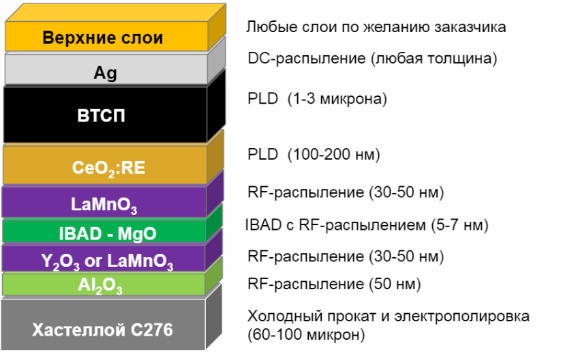 ВТСП-двигатель для авиации
ВТСП-лента
ВТСП-магнитная система термоядерного реактора
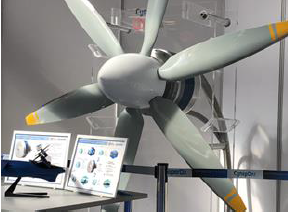 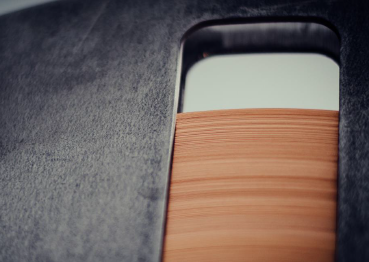 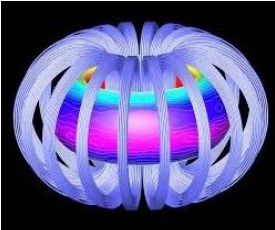 6
Ключевые достижения 2019 года
Поставлена ВТСП-лента для первых в мире ВТСП-электродвигателей мощностью: 50 кВт и 500 кВт. Двигатели разрабатываются в рамках проектов Фонда перспективных исследований для целей гибридного использования в авиации, морском и наземном транспорте
Осуществлены поставки ВТСП-ленты для первого в России проекта ВТСП токоограничивающего устройства в Мневниках и создания силового кабеля для электрического самолета Airbus
Осуществлены поставки для проекта Массачусетского технологического института (MIT): 
строительство термоядерной электростанции с использованием высокопольных магнитов на основе ВТСП-провода
объем инвестиций – более $200 млн, среди инвесторов компания Eni и фонд Билла Гейтса
к 2021-му году планируется строительство первого Большого Магнита
планируется, что через 2 года проект будет потреблять более 500 км ВТСП-ленты в год
только 2-3 производителя в мире способны производить ВТСП-провод с необходимыми характеристиками, в том числе ООО «С-Инновации»
7
Факторы инвестиционной привлекательности
Сформированный спрос на продукт в России
стабильный многолетний спрос на решения для научных организаций 
в 2017 заключен контракт с АО «ОЭК» на поставку пилотного ВТСП ТОУ 220 кВ., а в конце 2019 ВТСП ТОУ был успешно введен в эксплуатацию. Потребность в ВТСП - ленте только для ТОУ в Москве – более 400 км на ближайшие 5 лет
Подтвержденный спрос на продукт за рубежом
ВТСП-лента производства С-Инновации поставляется в более чем 20 стран
среди заказчиков – MIT (термоядерный реактор), CERN (ядерный коллайдер) и другие
Мощная база интеллектуальной собственности
среди сотрудников 9 кандидатов наук, средний возраст сотрудников – 30 лет
в собственности Компании 42 ноу-хау и 12 патентов
Прогноз роста рынка к 2022 году: 
рынок ВТСП-материалов может вырасти до $2,6 млрд
рынок ВТСП-устройств – до $8,8 млрд.
8
Ключевые показатели деятельности
В 2019 году объем выпуска ВТСП-ленты составил 50 км. Благодаря планируемому расширению производства и внедрению интеллектуального производственного процесса планируется расширить объем производства до 350-370 км ленты в год к 2021-му году
Согласно финансовой модели, выручка Компании в ближайшие годы будет расти с CAGR 32%; достигнет 2,5 млрд руб. в 2022 г., EBITDA к 2022 г. вырастет до 1,16 млрд руб.
Источник: данные Компании
9
Финансовые показатели
Источник: данные Компании, отчетность по РСБУ
10
[Speaker Notes: Слайд 7 - EBITDA подсчитана без амортизации, поскольку не было предоставлено данных об амортизационных отчислениях]
Параметры и цели размещаемых облигаций
Биржевые облигации (БО): 
биржевое и внебиржевое обращение
регистрация на Московской бирже 
с представителем владельцев облигаций (ПВО)
Программа БО в объеме до 10 млрд рублей на 10 лет
Первый выпуск БО: 200 млн рублей 
Ежеквартальный купон, ставка купона: 15% годовых 
Срок обращения: 2 года, предусмотрена оферта через 12 месяцев 
Полное погашение облигаций в конце срока обращения (неамортизируемые)
Обслуживание облигаций за счет денежного потока от операционной деятельности Эмитента
Цель использования привлеченных средств: закупка новой производственной линии, пополнение оборотных средств
11
Контактная информация
Организатор: ООО ИК «Септем Капитал» 
Российская Федерация 117638, г. Москва, ул. Одесская, д. 2, помещение 6
+7 (495) 374-8947
 office@septemcapital.ru
12